Matthew Archer Eagle Scout Project Report
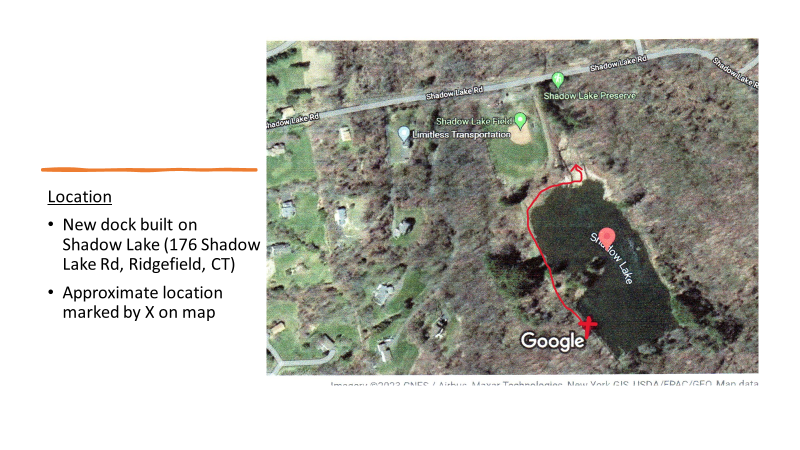 Location ofDock
2
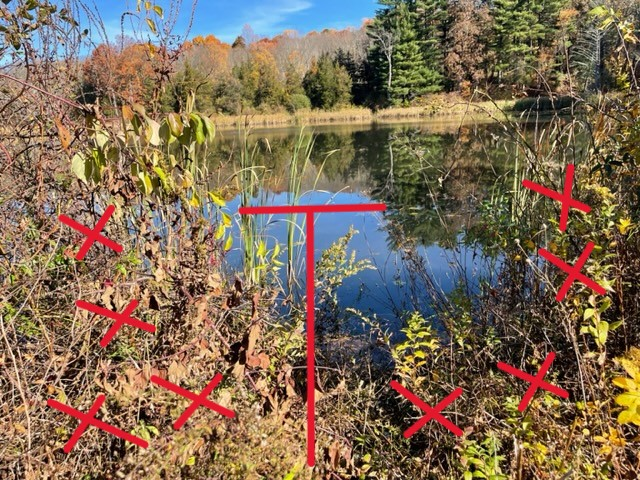 Dock Site

Red T shows approximate placement of dock
Red Xs show brush to be cleared.
3
Slab Construction
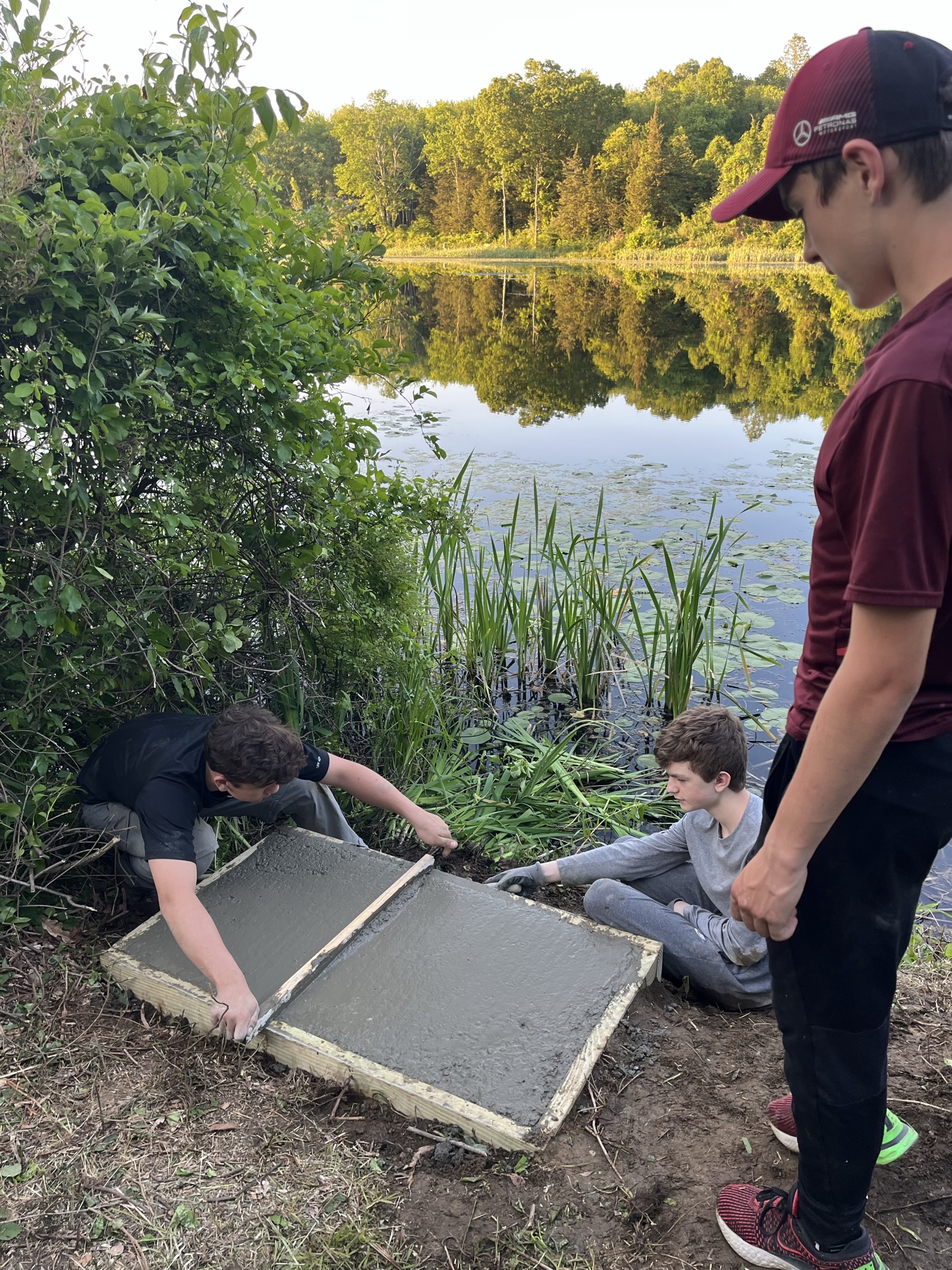 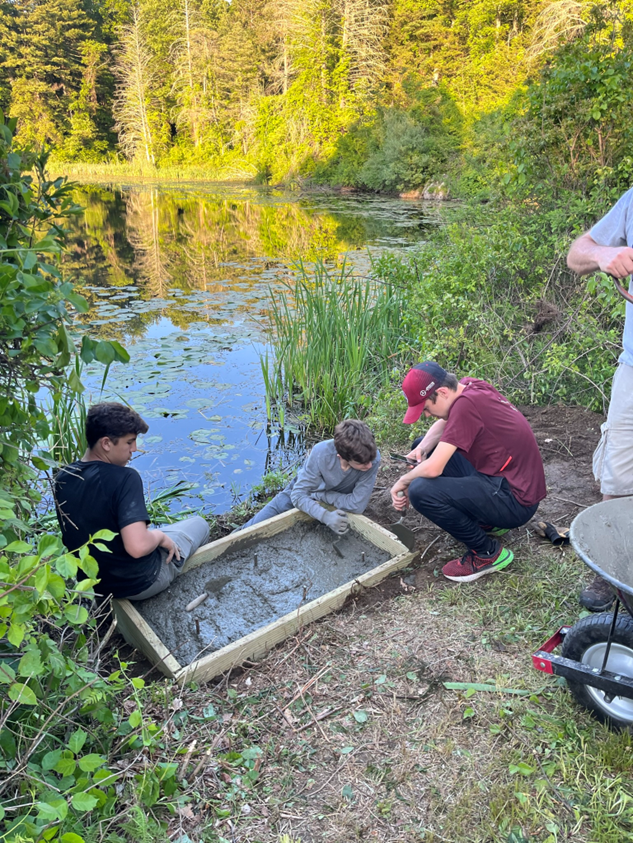 4
Dock Construction
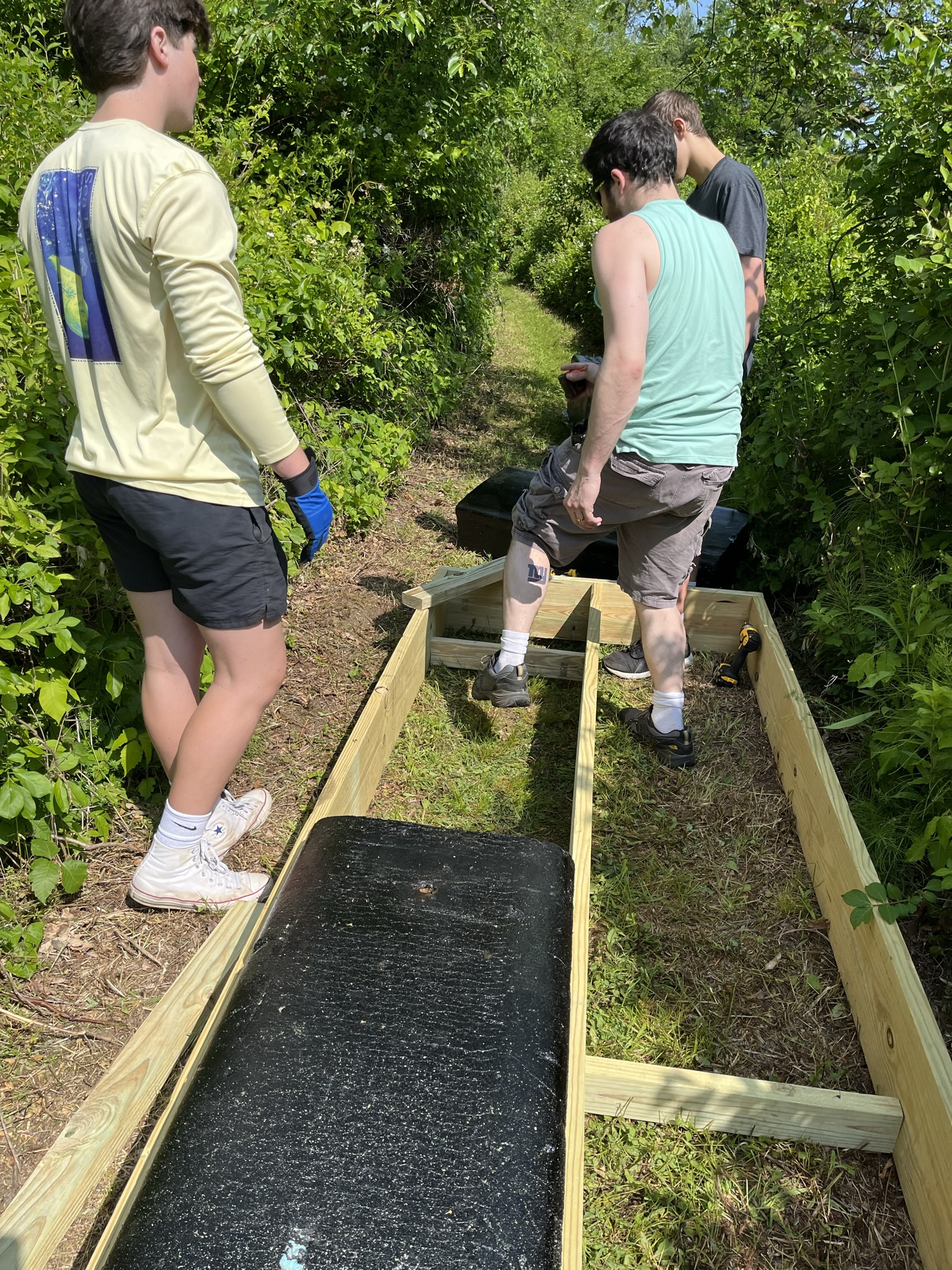 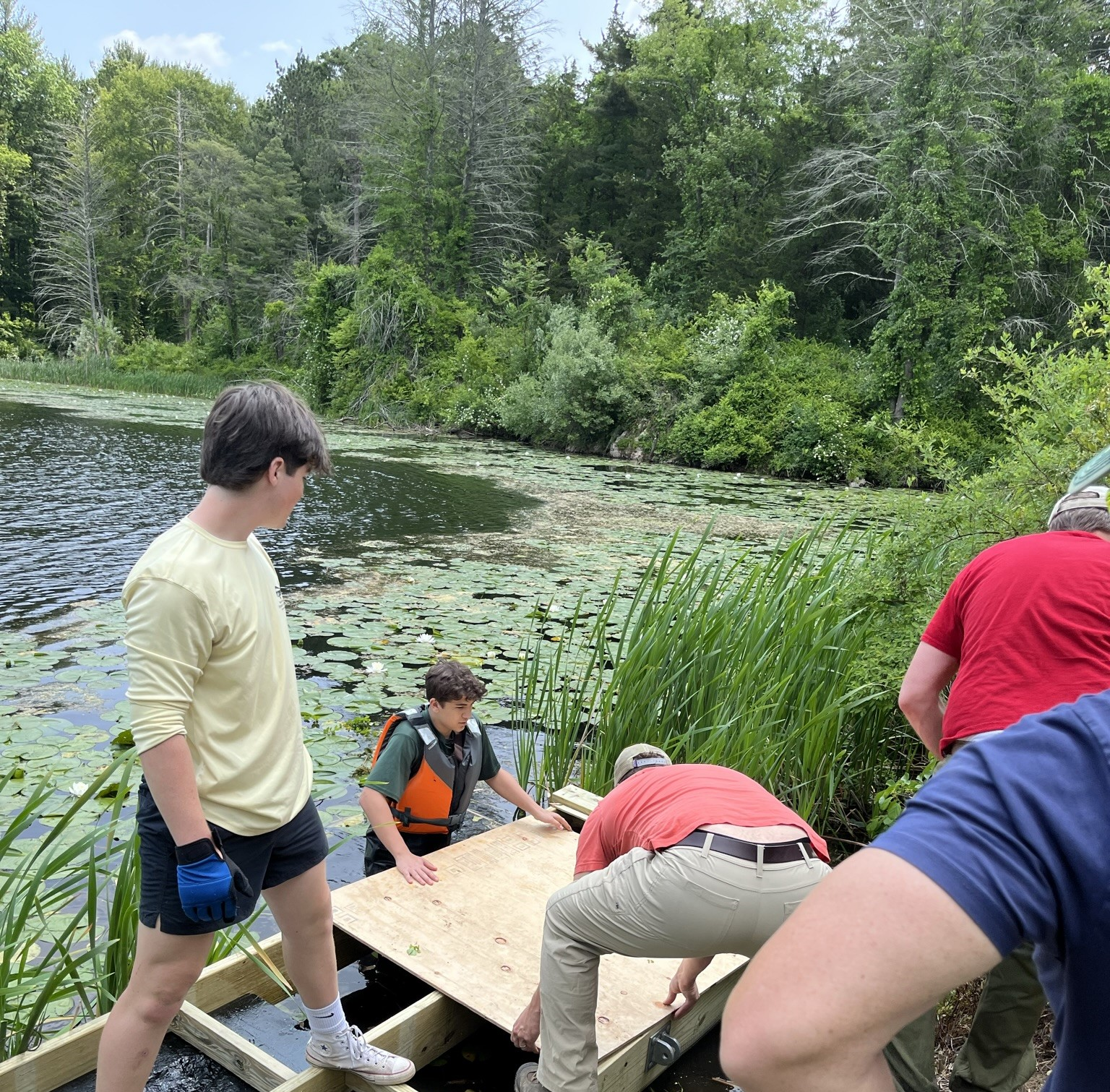 5
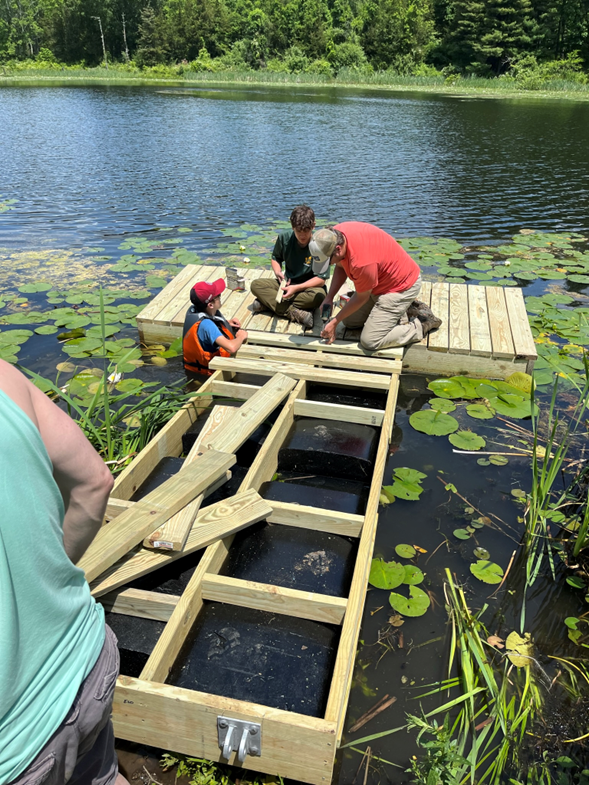 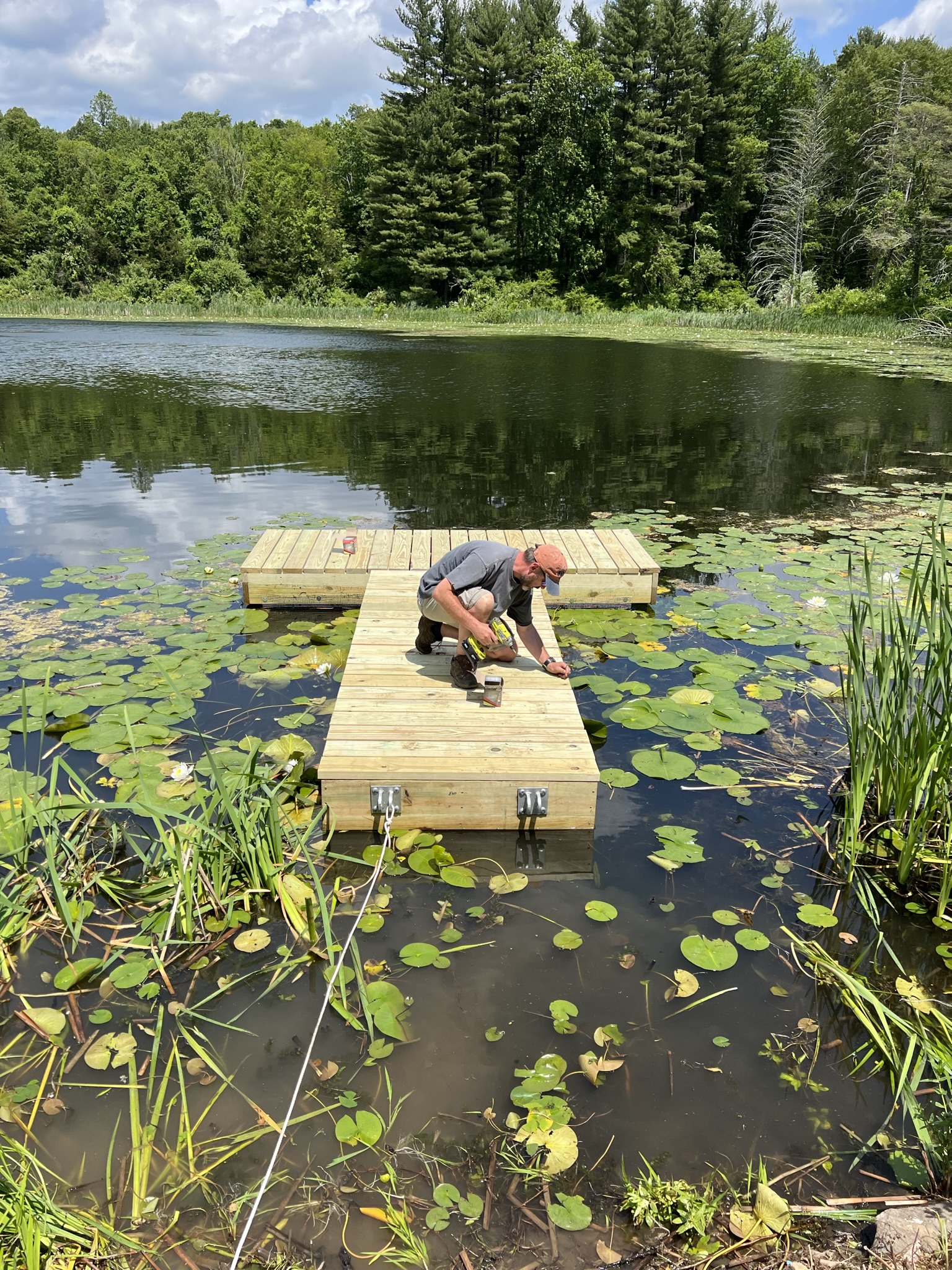 6
COMPLETED DOCK
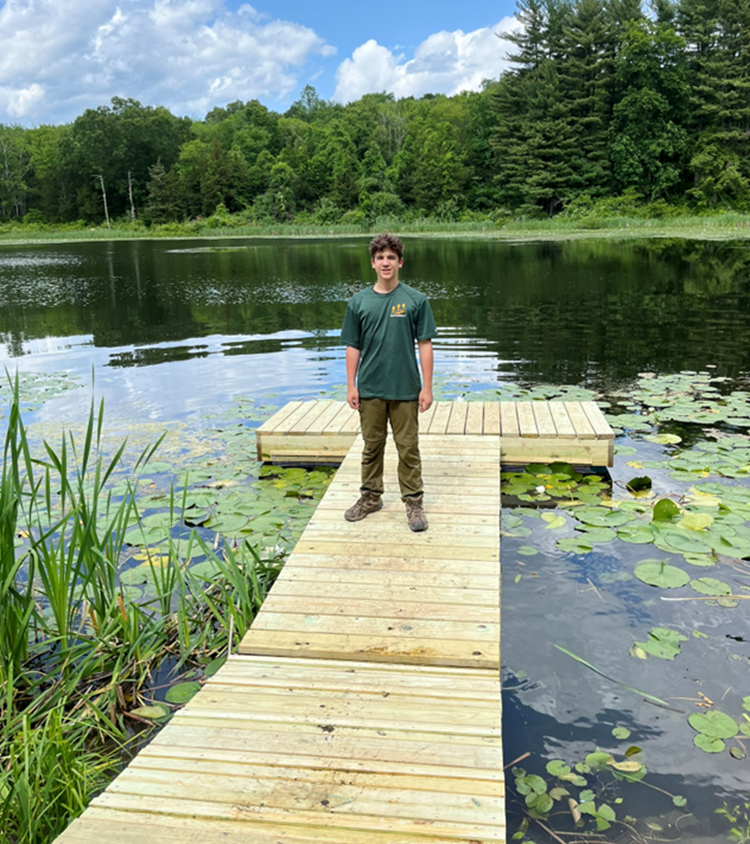 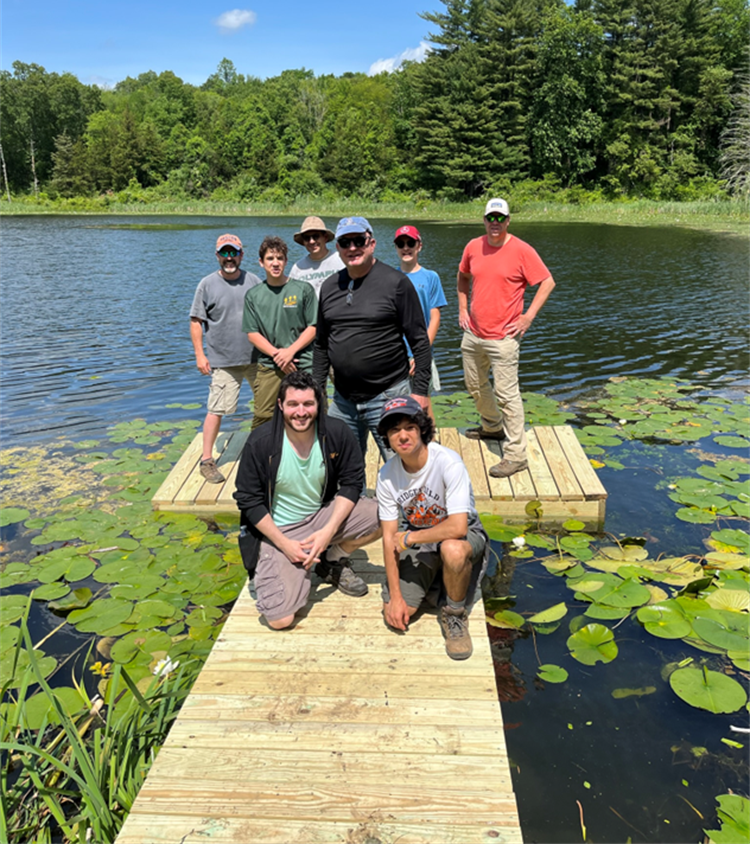 7
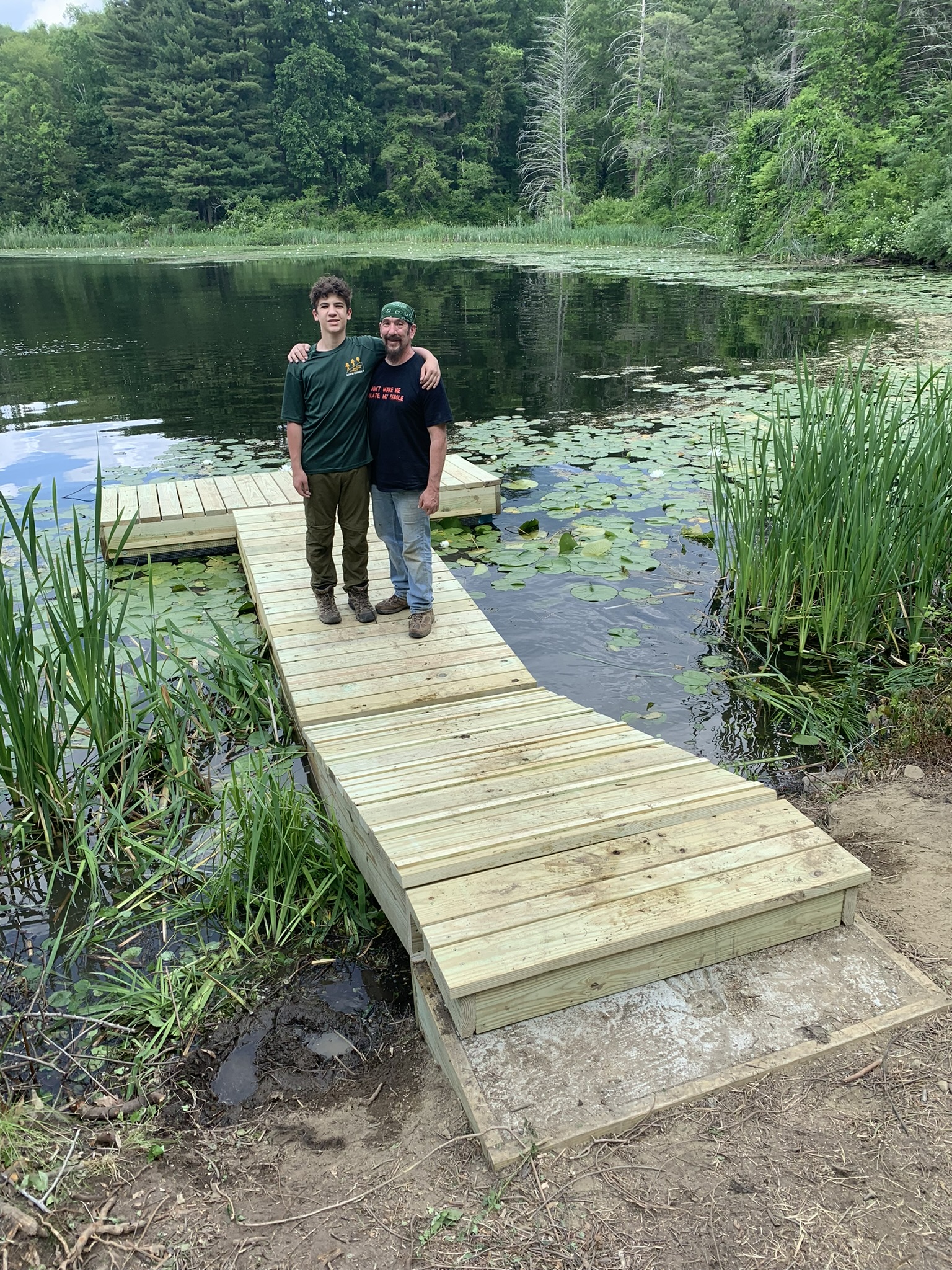 View of dock showing concrete slab and ramp.
8
Final Cost to the Conservation Commission
Approved for $1250.00
Final Cost: $1,080.11
9
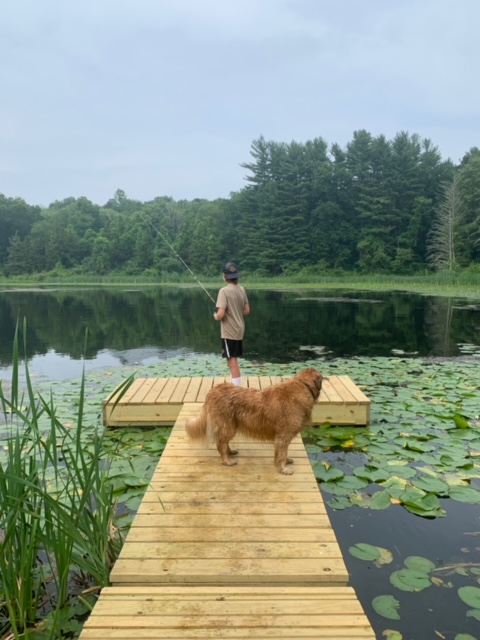 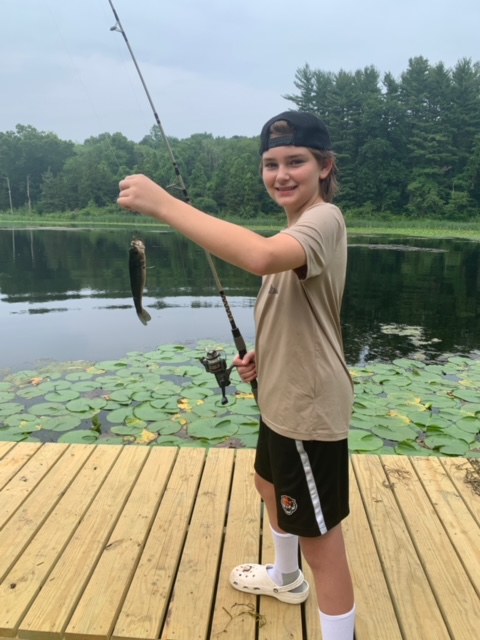 The dock is already being enjoyed giving Shadow Lake even more to offer.
THANK YOU to the Conservation Commission for your support!!
This project would not have been possible without you!
10